Theoretical Physics
Analytical Mechanics 302
Chapter 2
Mechanics of Rigid Bodies: Planar Motion  ميكانيكا الأجسام الصلدة: الحركة المستوية
University of BASRAH - Physics Department
Prof. Dr Mohanned Al-Anber
1
22 November 2023
Chapter 2. Mechanics of Rigid Bodies: Planar Motion
Theoretical Physics: 302
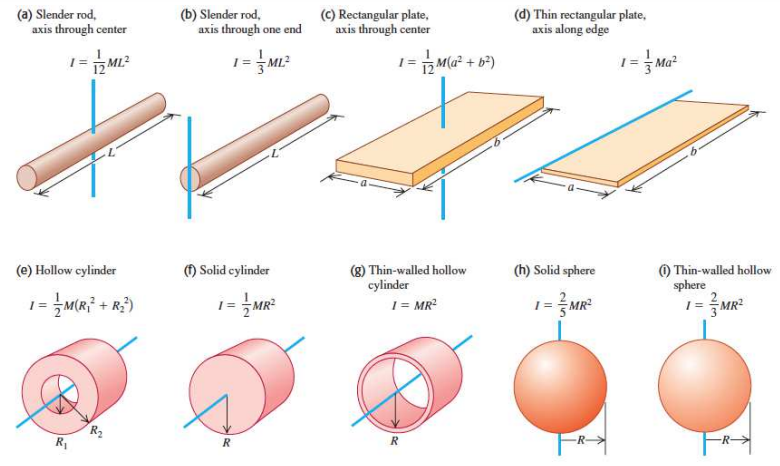 University of BASRAH – Physics Department
Dr. Mohanned Al-Anber
22 November 2023
2
Chapter 2. Mechanics of Rigid Bodies: Planar Motion
Theoretical Physics: 302
يمكن اعتبار الجسم الصلب على أنه نظام من الجسيمات التي تكون مواضعها النسبية ثابتة ، أو بعبارة أخرى ، المسافة بين أي جسيمين ثابتة. هذا التعريف للجسم الصلب مثالي. في المقام الأول ، كما هو موضح في تعريف الجسيم ، لا توجد جسيمات حقيقية في الطبيعة. ثانيًا ، الأجسام الممتدة الحقيقية ليست صلبة تمامًا ؛ تصبح مشوهة إلى حد ما (ممتدة ، مضغوطة ، أو منحنية) عند تطبيق قوى خارجية. في الوقت الحاضر ، يجب أن نتجاهل مثل هذه التشوهات. في هذا الفصل ، نتناول دراسة حركة الجسم الصلب للحالة التي لا يتغير فيها اتجاه محور الدوران.
Center of Mass of a Rigid Body
مركز كتلة الجسم الصلب
University of BASRAH – Physics Department
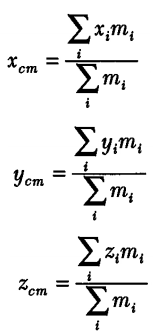 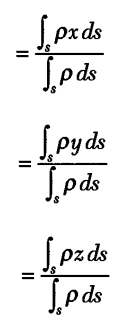 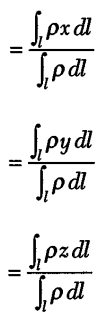 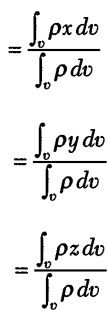 Dr. Mohanned Al-Anber
22 November 2023
3
Chapter 2. Mechanics of Rigid Bodies: Planar Motion
Theoretical Physics: 302
إذا كان الجسم مركبًا ، أي إذا كان يتكون من جزأين أو أكثر مراكزهما للكتلة معروفة ، إذًا من الواضح ، من تعريف مركز الكتلة ، أننا نستطيع ذلك كتابة
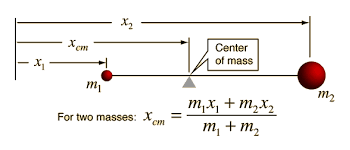 University of BASRAH – Physics Department
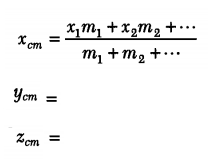 Dr. Mohanned Al-Anber
22 November 2023
4
Chapter 2. Mechanics of Rigid Bodies: Planar Motion
Theoretical Physics: 302
طالبة  )عايدة المقرر مرتين) كتلتها 59 Kg  وطالب (راجع ثلاثة مرات من الترقين)  كتلته  71Kg يجلسان على طرفي أرجوحة طولها 3.5 m  أين يقع مركز كتلتهما؟
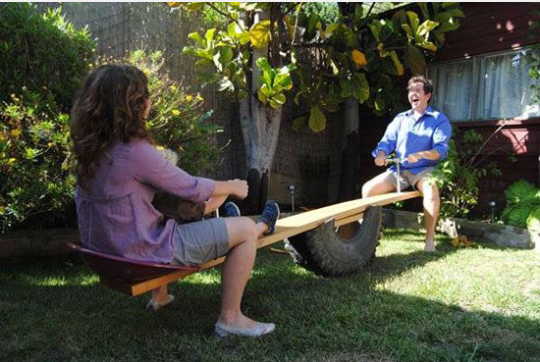 في هذه الحالة سنستخدم  ام السحورة كنقطة الأصل.
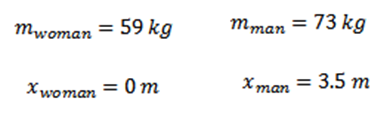 University of BASRAH – Physics Department
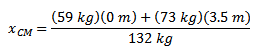 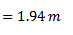 Dr. Mohanned Al-Anber
22 November 2023
5
Chapter 2. Mechanics of Rigid Bodies: Planar Motion
Theoretical Physics: 302
جبل فوجي (Mount Fuji) له شكل مخروطي تقريبًا. وقياس نصف الزاوية عند قمة هذا المخروط65  درجة، وارتفاع القمة (3800m). في أي ارتفاع يقع مركز الكتلة؟ افترض أن المادة الموجودة في جبل فوجي لها كثافة منتظمة.
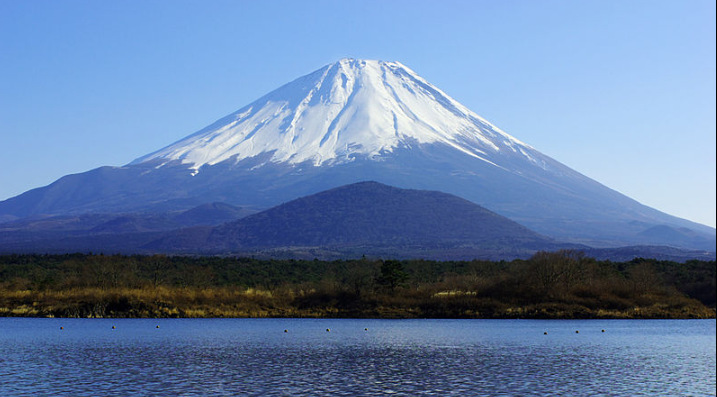 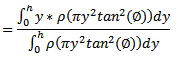 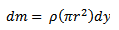 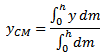 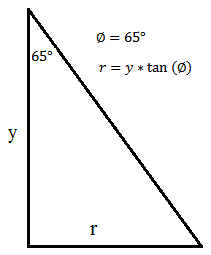 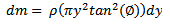 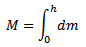 University of BASRAH – Physics Department
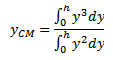 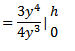 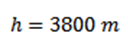 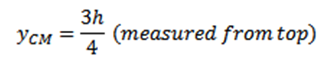 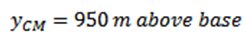 Dr. Mohanned Al-Anber
22 November 2023
6
Chapter 2. Mechanics of Rigid Bodies: Planar Motion
Theoretical Physics: 302
قرص منتظم نصف قطره R، يتم قطع قرص صغير نصف قطره R/2  وإزالته كما هو موضح في الرسم التخطيطي. أوجد مركز كتلة الجزء المتبقي من القرص؟
لنفترض أن كتلة القرص الكامل غير المقطوع هي (M). وسيكون مركز كتلته عند المركز الهندسي للقرص الذي يتطابق معه نقطة الأصل.
ولتكن كتلة القرص الصغير المقطوع والمزال (m) ويكون مركز كتلته عند الموضع (R/2) على يمين نقطة الأصل كما هو موضح في الشكل.
يجب أن يكون مركز الكتلة للجزء المتبقي من القرص على يسار نقطة الأصل، على مسافة (x). يمكننا أن نكتب من مبدأ العزوم.
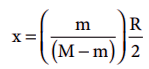 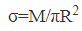 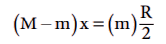 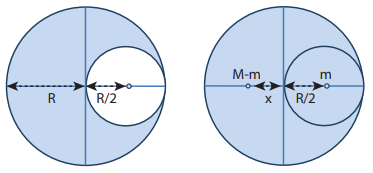 University of BASRAH – Physics Department
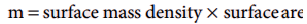 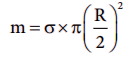 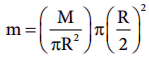 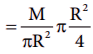 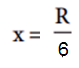 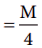 Dr. Mohanned Al-Anber
22 November 2023
7
Chapter 2. Mechanics of Rigid Bodies: Planar Motion
Theoretical Physics: 302
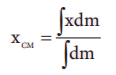 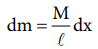 حدد مركز كتلة انبوب منتظم كتلته (M ) وطوله (l).
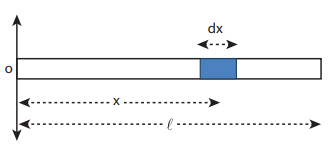 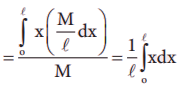 University of BASRAH – Physics Department
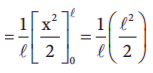 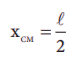 Dr. Mohanned Al-Anber
22 November 2023
8
Chapter 2. Mechanics of Rigid Bodies: Planar Motion
Theoretical Physics: 302
اعتبارات التناظر
Symmetry considerations
إذا كان الجسم يمتلك تناسقًا ، فمن الممكن الاستفادة من هذا التناظر في تحديد موقع مركز الكتلة. وبالتالي ، إذا كان للجسم مستوى من التماثل ، أي إذا كان لكل جسيم صورة معكوسة عن نفسه بالنسبة إلى مستوى ما ، فإن مركز الكتلة يكمن في ذلك المستوى. لإثبات ذلك ، لنفترض أن المستوى xy هو مستوى تماثل.
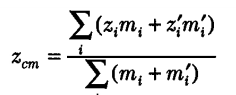 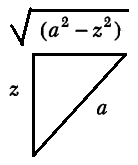 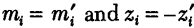 أي أن مركز الكتلة يقع في المستوى xy.
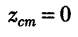 وبالمثل ، إذا كان للجسم خط تماثل ، فمن السهل إظهار أن مركز الكتلة يقع على هذا الخط.
University of BASRAH – Physics Department
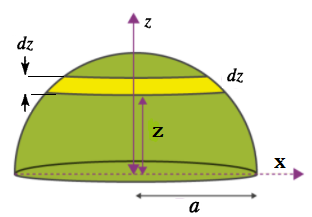 لإيجاد مركز كتلة نصف كرة صلب متجانس نصف قطرها a ، نعلم من التناظر أن مركز الكتلة يقع على نصف القطر العمودي على وجه المستوى (المحور Z).
باختيار محاور الإحداثيات كما هو موضح في الشكل ، نرى أن مركز الكتلة يقع على المحور z. لحساب           نستخدم عنصرًا دائريًا بحجم سمك dz ونصف القطر:
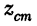 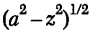 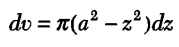 كما هو مبين. وهكذا
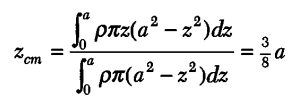 Solid hemisphere
نصف كرة صلبة
Dr. Mohanned Al-Anber
22 November 2023
9
Chapter 2. Mechanics of Rigid Bodies: Planar Motion
Theoretical Physics: 302
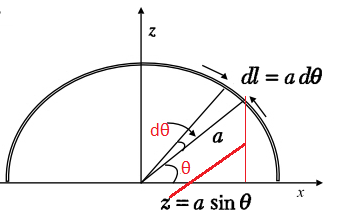 Hemispherical Shell
قشرة نصف كروية
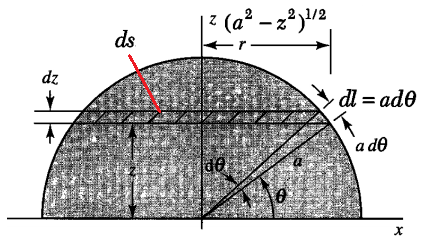 HW
بالنسبة لقشرة نصف كروية نصف قطرها a ، نستخدم نفس المحاور كما في الشكل ، من التناظر ، يقع مركز الكتلة على المحور z. بالنسبة لعنصر السطح ds ، نختار شريطًا دائريًا بعرض            . بالتالي،
أوجد مركز كتلة سلك رفيع مثني على شكل نصف دائرة و كما هو مبين في الشكل.
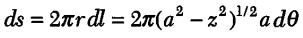 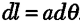 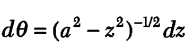 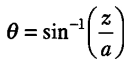 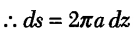 University of BASRAH – Physics Department
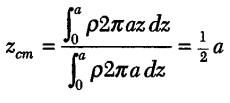 يتم تحديد موقع مركز الكتلة وفقًا لذلك:
أوجد مركز الكتلة لقشرة نصف دائرة
Dr. Mohanned Al-Anber
22 November 2023
10
Chapter 2. Mechanics of Rigid Bodies: Planar Motion
Theoretical Physics: 302
أبسط نوع من حركة الجسم الصلب هو الذي يكون فيه الجسم مقيدًا بالدوران حول محور ثابت. دعنا نختار المحور z لنظام الإحداثيات المناسب كمحور الدوران.
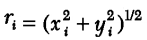 مسار الجسيم التمثيلي      ، الموجود عند النقطة                 هو إذن دائرة نصف قطرها                         متمركزة على المحور z. حيث يظهر المقطع العرضي التمثيلي الموازي للمستوى xy في الشكل
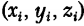 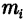 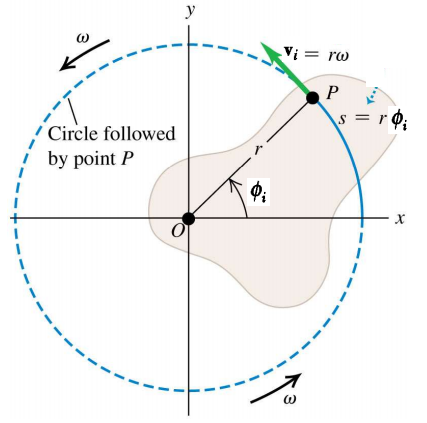 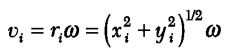 سرعة الجسيم i هي:
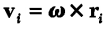 Rotation of a Rigid Body about a Fixed Axis: Moment of Inertia
دوران جسم صلد حول محور ثابت: عزم القصور الذاتي
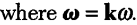 للسرعة مركبات كالتالي:
University of BASRAH – Physics Department
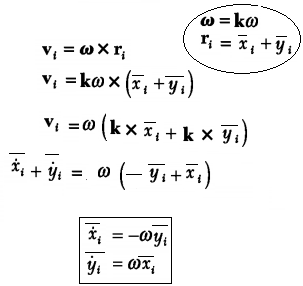 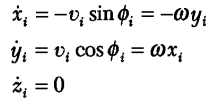 حركية دوران الجسم:
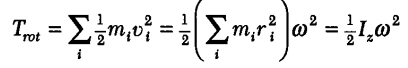 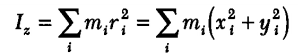 Dr. Mohanned Al-Anber
22 November 2023
11
Chapter 2. Mechanics of Rigid Bodies: Planar Motion
Theoretical Physics: 302
لتوضيح كيف تدخل لحظة القصور الذاتي في الصورة ، دعونا نحسب بعد ذلك الزخم الزاوي حول محور الدوران. لأن الزخم الزاوي لجسيم واحد هو بحكم التعريف
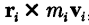 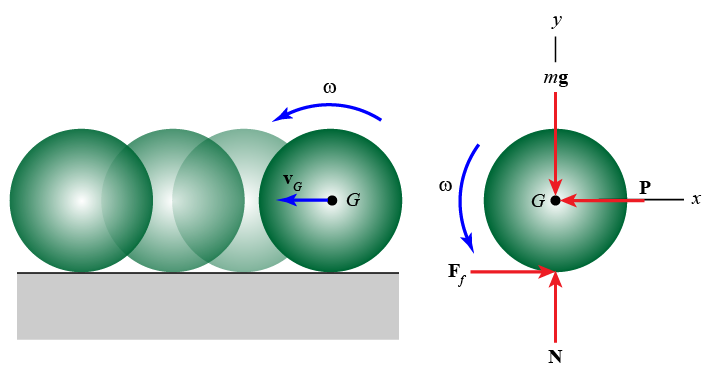 المركبة z تكون:
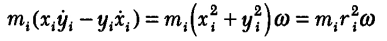 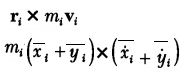 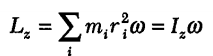 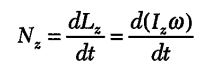 University of BASRAH – Physics Department
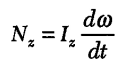 هو العزم الكلي لجميع القوى المسلطة حول محور الدوران
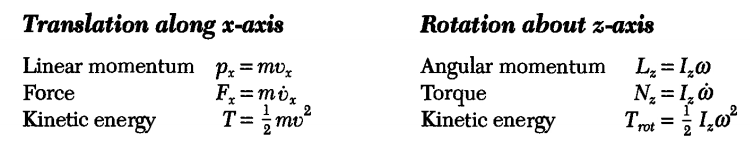 Dr. Mohanned Al-Anber
22 November 2023
12
Chapter 2. Mechanics of Rigid Bodies: Planar Motion
Theoretical Physics: 302
Calculation of the Moment of Inertia
حساب عزم القصور الذاتي
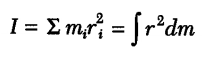 في حسابات عزم القصور الذاتي للأجسام ، يمكننا استبدال الجمع بالتكامل على الجسم ، تمامًا كما في حساب مركز الكتلة. وبالتالي ، قد نكتب لأي محور:
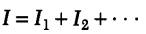 حيث يتم إعطاء عنصر الكتلة       بواسطة عامل كثافة مضروبًا في تفاضل مناسب (الحجم أو المساحة أو الطول) ، و     هي المسافة العمودية من عنصر الكتلة إلى محور الدوران
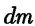 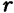 إذا تم أخذ المحور في وسط القضيب (الشكل) ، فلدينا
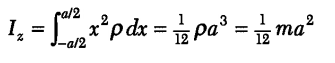 بالنسبة لقضيب رفيع وموحد بطول a وكتلة m ، لمحور عمودي على القضيب في أحد طرفيه الشكل ،
University of BASRAH – Physics Department
Thin Rod
قضيب رقيق
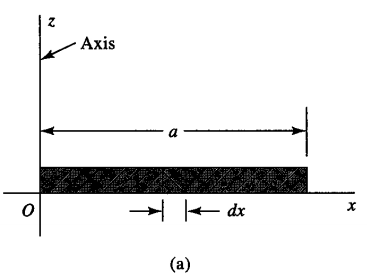 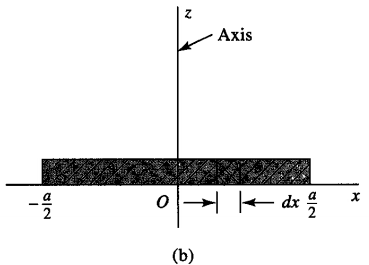 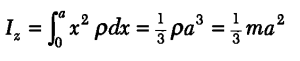 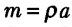 Dr. Mohanned Al-Anber
22 November 2023
13
Chapter 2. Mechanics of Rigid Bodies: Planar Motion
Theoretical Physics: 302
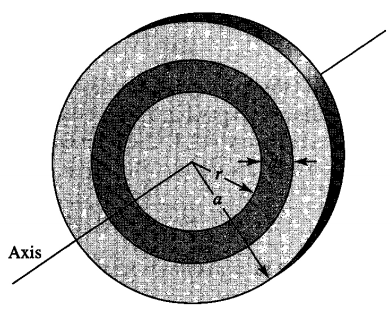 لحساب عزم القصور الذاتي لقرص دائري منتظم نصف قطره a وكتلة m ، نستخدم الإحداثيات القطبية. عنصر الكتلة ، حلقة رفيعة نصف قطرها r وسمكها dr ، يُعطى بواسطة
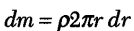 يتم الحصول على عزم القصور الذاتي حول محور يمر عبر مركز القرص وعمودي على الوجه المستوى (كما في الشكل) على النحو التالي:
Circular Disc or Cylinder
قرص دائري أو اسطوانة
University of BASRAH – Physics Department
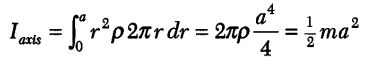 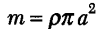 Dr. Mohanned Al-Anber
22 November 2023
14
Chapter 2. Mechanics of Rigid Bodies: Planar Motion
Theoretical Physics: 302
مثال
يظهر في الشكل سلسلة منتظمة بطول                وكتلة                  ملفوفة في البداية حول قرص رفيع موحد نصف قطره R وكتلته M. عندما يتم تحرير القرص ، تسقط السلسلة وتنفتح. يبدأ القرص بالدوران بشكل أسرع وأسرع حول محور z الثابت ، دون احتكاك.
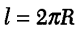 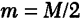 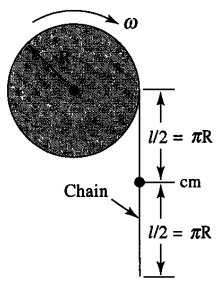 (أ) أوجد السرعة الزاوية للقرص في اللحظة التي تنفك فيها السلسلة تمامًا.
(ب) قم بحل حالة سلسلة ملفوفة حول عجلة كتلتها هي نفس كتلة القرص ولكنها مركزة في حافة رفيعة.
يوضح الشكل القرص والسلسلة في الوقت الحالي السلسلة غير مغلفة. السرعة الزاوية النهائية للقرص هي      . تم الحفاظ على الطاقة أثناء فك السلسلة. نظرًا لأن مركز كتلة السلسلة تزامن في الأصل مع مركز القرص ، فقد سقط مسافة                ، ولدينا
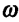 University of BASRAH – Physics Department
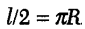 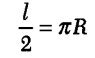 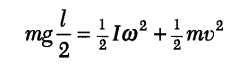 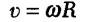 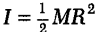 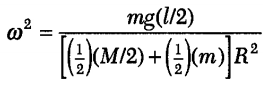 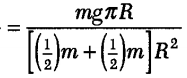 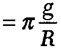 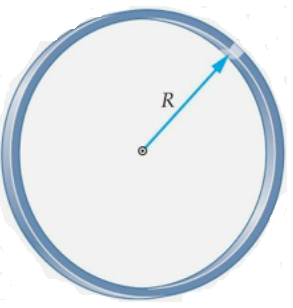 لحظة القصور الذاتي للعجلة هي              . عند تعويض  في المعادلة السابقة
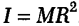 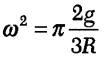 Dr. Mohanned Al-Anber
22 November 2023
15
Chapter 2. Mechanics of Rigid Bodies: Planar Motion
Theoretical Physics: 302
Perpendicular-Axis Theorem for a Plane Lamina
نظرية المحور العمودي لمستوى رقيق
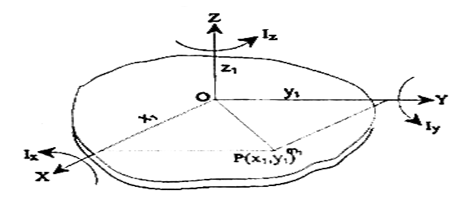 عزم القصور الذاتي حول المحور العمودي لمستوى رقيق
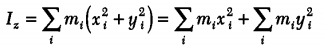 هي مجرد عوم القصور الذاتي حول المحور (y)
هي مجرد عوم القصور الذاتي حول المحور (x)
Thin Circular Disc
قرص دائري رقيق
University of BASRAH – Physics Department
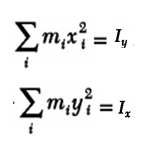 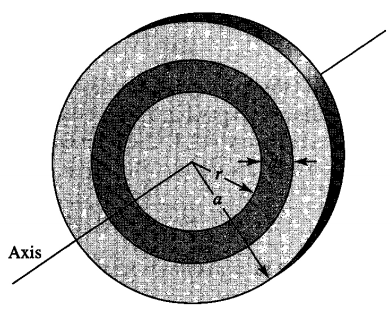 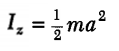 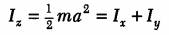 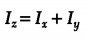 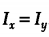 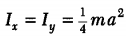 Dr. Mohanned Al-Anber
22 November 2023
16
Chapter 2. Mechanics of Rigid Bodies: Planar Motion
Theoretical Physics: 302
نظرية المحور المتوازي لأي جسم صلب
Parallel-Axis Theorem for Any Rigid Body
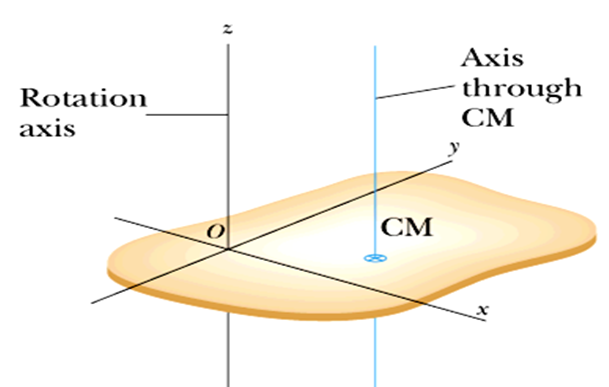 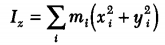 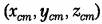 الإحداثيات بالنسبة لمركز الكتلة
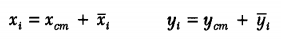 University of BASRAH – Physics Department
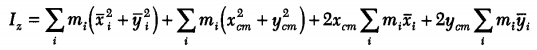 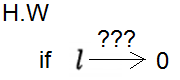 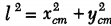 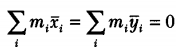 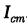 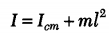 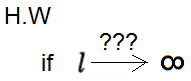 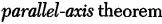 Dr. Mohanned Al-Anber
22 November 2023
17
Chapter 2. Mechanics of Rigid Bodies: Planar Motion
Theoretical Physics: 302
يمكننا استخدام نظرية المحور المتوازي لحساب لحظة القصور الذاتي لقرص دائري منتظم حول محور عمودي على مستوى القرص ويمر عبر حافة
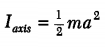 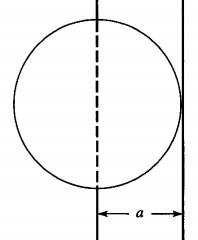 يمكننا أيضًا استخدام نظرية المحور المتوازي لحساب عزم القصور الذاتي لقرص رقيق حول محور في مستوى القرص ومماس للحافة
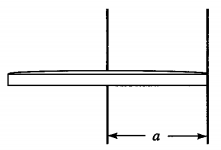 وفقاً نظرية المحور العمودي لمستوى رقيق
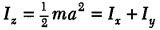 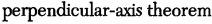 University of BASRAH – Physics Department
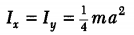 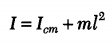 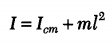 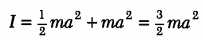 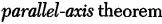 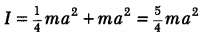 القصور الذاتي لقرص دائري منتظم حول محور عمودي على مستوى القرص ويمر عبر حافة
Dr. Mohanned Al-Anber
22 November 2023
18
Chapter 2. Mechanics of Rigid Bodies: Planar Motion
Theoretical Physics: 302
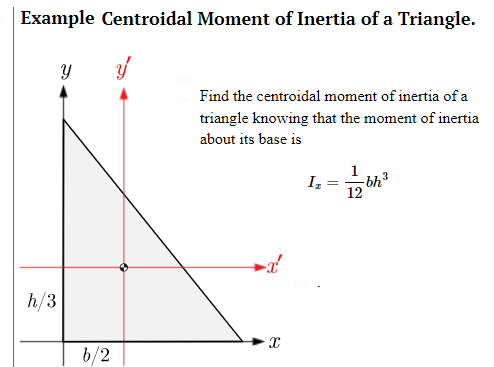 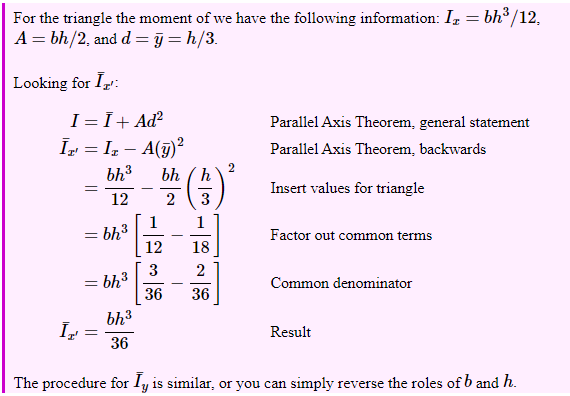 University of BASRAH – Physics Department
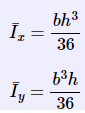 Dr. Mohanned Al-Anber
22 November 2023
19
Chapter 2. Mechanics of Rigid Bodies: Planar Motion
Theoretical Physics: 302
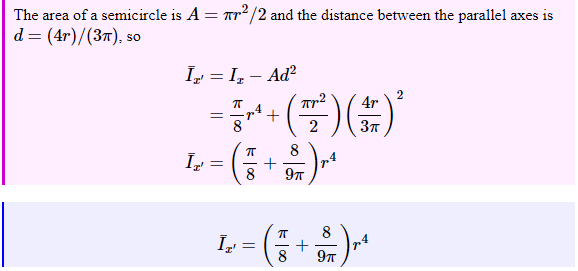 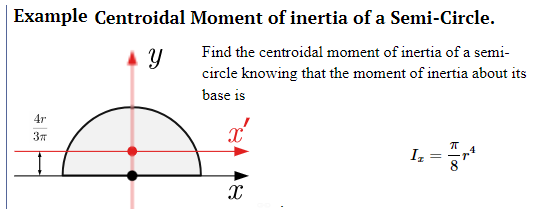 University of BASRAH – Physics Department
Dr. Mohanned Al-Anber
22 November 2023
20
Chapter 2. Mechanics of Rigid Bodies: Planar Motion
Theoretical Physics: 302
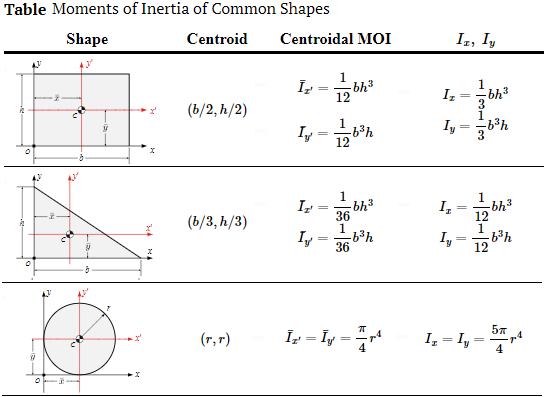 University of BASRAH – Physics Department
Dr. Mohanned Al-Anber
22 November 2023
21
Chapter 2. Mechanics of Rigid Bodies: Planar Motion
Theoretical Physics: 302
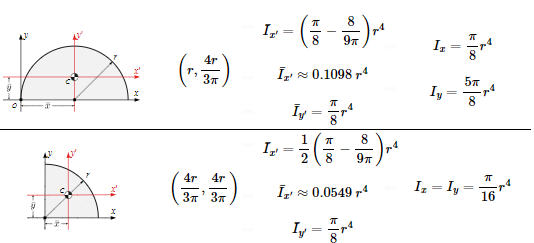 University of BASRAH – Physics Department
Dr. Mohanned Al-Anber
22 November 2023
22
Chapter 2. Mechanics of Rigid Bodies: Planar Motion
Theoretical Physics: 302
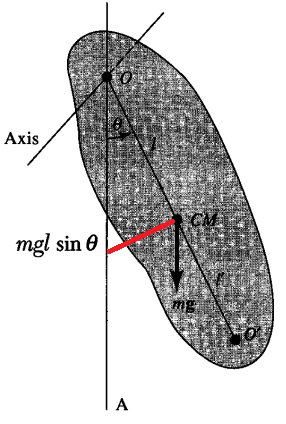 البندول الفيزيائي
The Physical Pendulum
يُعرف الجسم الصلب الذي يتمتع بحرية التأرجح حول محور دوران أفقي ثابت بالبندول الفيزيائي أو البندول المركب. يظهر البندول وكما في الشكل. هنا CM هي مركز الكتلة ، و 0 هي النقطة الموجودة على محور الدوران في المستوى الرأسي للمسار الدائري لمركز الكتلة.
للدلالة على الزاوية بين الخط 0CM والخط العمودي OA بمقدار θ، فإن عزم قوة الجاذبية (التي تعمل عند CM) حول محور الدوران تكون بمقدار:
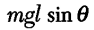 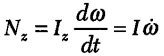 المعادلة الأساسية للحركة              

والتي تمثل العزم الكلي لجميع القوى المسلطة حول محور الدوران (مركبة N على طول المحور z). إذا كان الجسم صلبًا ، فهو ثابت ، ويمكننا كتابتها بالشكل التالي:
University of BASRAH – Physics Department
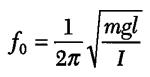 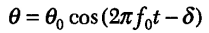 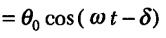 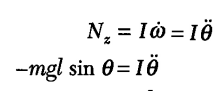 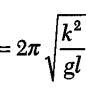 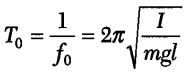 H.W
هو نصف قطر الدوران
للتذبذبات الصغيرة ، كما في حالة البندول البسيط ، يمكننا تقريب:
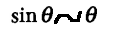 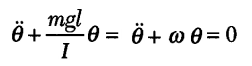 الفترة هي نفسها الخاصة بالبندول البسيط بطول
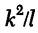 Dr. Mohanned Al-Anber
22 November 2023
23
Chapter 2. Mechanics of Rigid Bodies: Planar Motion
Theoretical Physics: 302
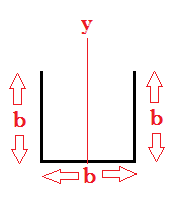 أوجد عزم القصور الذاتي لكل من الحلات السابقة حول محاور التناظر.
H.W
H.W
أوجد مركز الكتلة لمخروط الدائري صلب منتظم بارتفاع (b).
اوجد مركز الكتلة لسلك رفيع مثني على شكل "u" ثلاثي الجوانب، كل القطع متساوية بالطول (b).
H.W
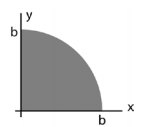 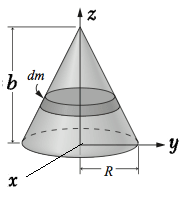 H.W
اوجد مركز الكتلة لربع صفيحة دائرية منتظمة نصف قطرها (b).
University of BASRAH – Physics Department
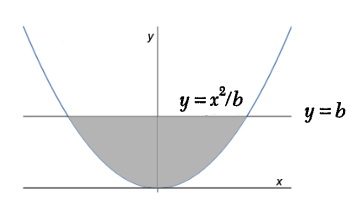 H.W
اوجد مركز الكتلة للمنطقة المحددة بين القطع المكافئ               والمستقيم          .
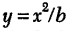 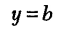 Dr. Mohanned Al-Anber
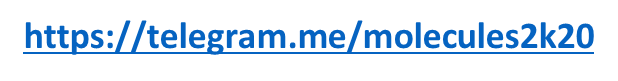 22 November 2023
24
Chapter 2. Mechanics of Rigid Bodies: Planar Motion
Theoretical Physics: 302
جسم يتدحرج أسفل مستوى مائل
Body Rolling Down an Inclined Plane
كتوضيح للحركة في مستوي، ندرس حركة جسم دائري (أسطوانة) يتدحرج لأسفل مستوى مائل. كما هو مبين في الشكل ، هناك ثلاث قوى تؤثر على الجسم.

(1) قوة الجاذبية التي تحركه للاسف.
(2) قوة رد الفعل الطبيعي للسطح FN.
(3) قوة الاحتكاك الموازية للسطح Fp.
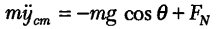 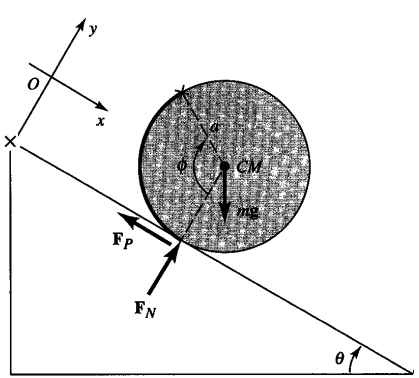 المعادلات التي تمثل مركبات الحركة لمركز الكتلة هي
University of BASRAH – Physics Department
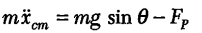 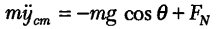 لأن الجسم لا يزال على اتصال بالسطح
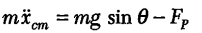 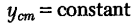 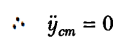 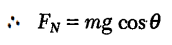 Dr. Mohanned Al-Anber
22 November 2023
25
Chapter 2. Mechanics of Rigid Bodies: Planar Motion
Theoretical Physics: 302
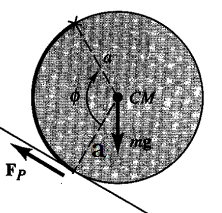 القوة الوحيدة التي تمارس عزم حول مركز الكتلة هي قوة الاحتكاك. مقدار هذه العزم سيكون   Fp a ، حيث a هو نصف قطر الجسم. ومن ثم ، تصبح معادلة الدوران:
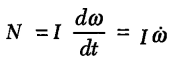 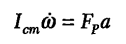 إذا كان السطح خشن للغاية بحيث لا يمكن حدوث انزلاق ، أي إذا كان               ، حيث      معامل الاحتكاك الساكن ،  لذا تصبح العلاقات بالشكل التالي:
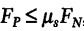 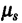 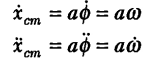 University of BASRAH – Physics Department
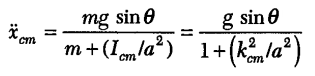 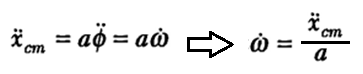 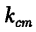 هو نصف قطر الدوران حول مركز الكتلة.
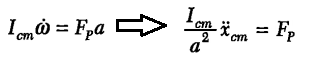 على سبيل المثال ، تعجيل لاأسطوانة منتظمة يكون                     :
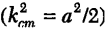 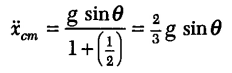 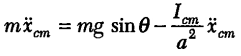 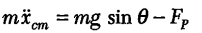 Dr. Mohanned Al-Anber
22 November 2023
26